Objectifs :
Reproduire un assemblage d’objets de formes simples à partir d’un modèle (puzzle, pavage, assemblage de solides).
Je sais reproduire des modèles de cubes en 3D.
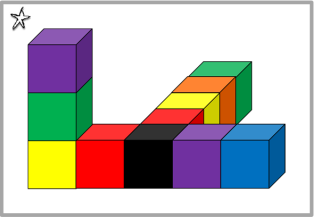 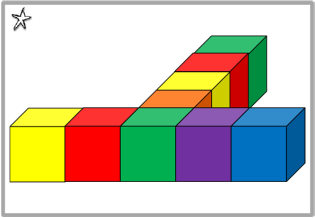 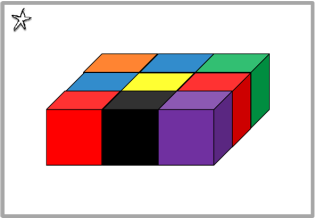 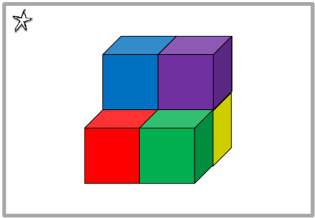 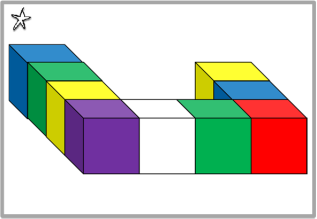 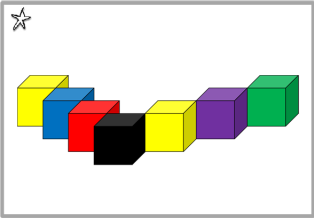 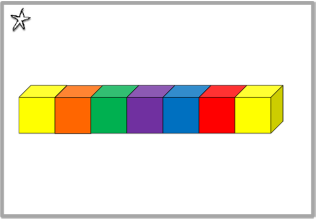 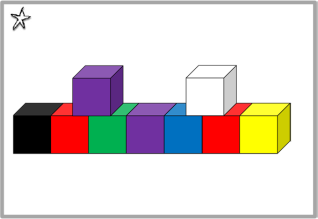 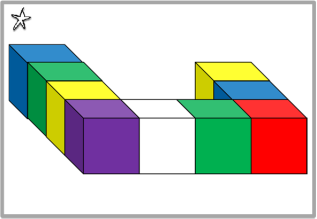 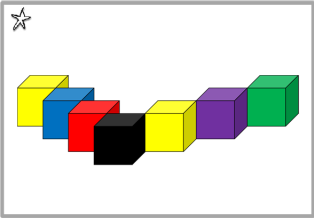 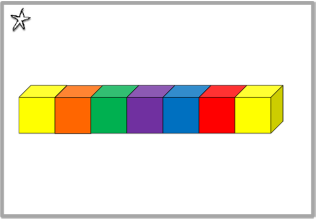 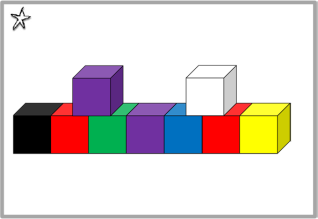